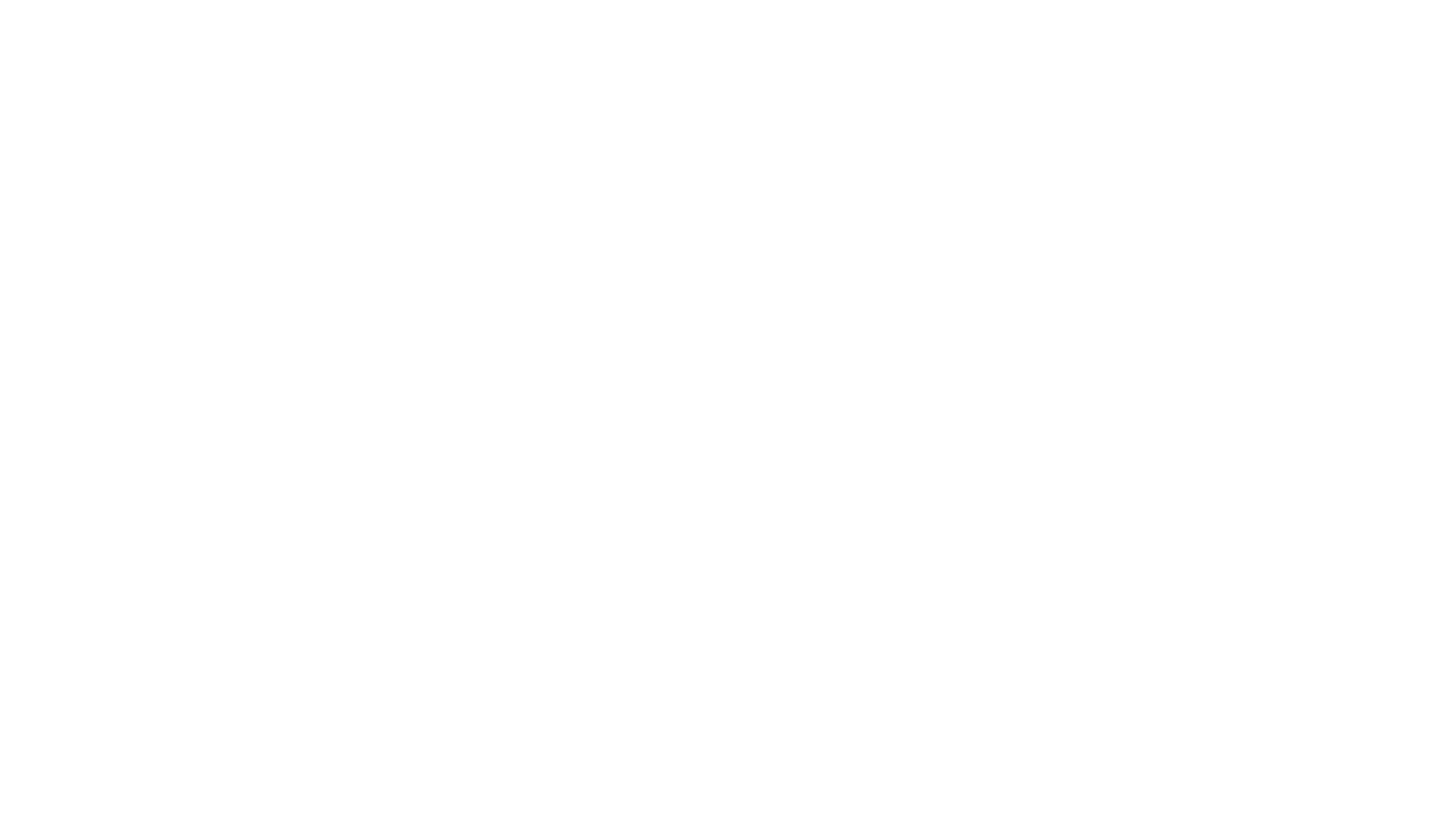 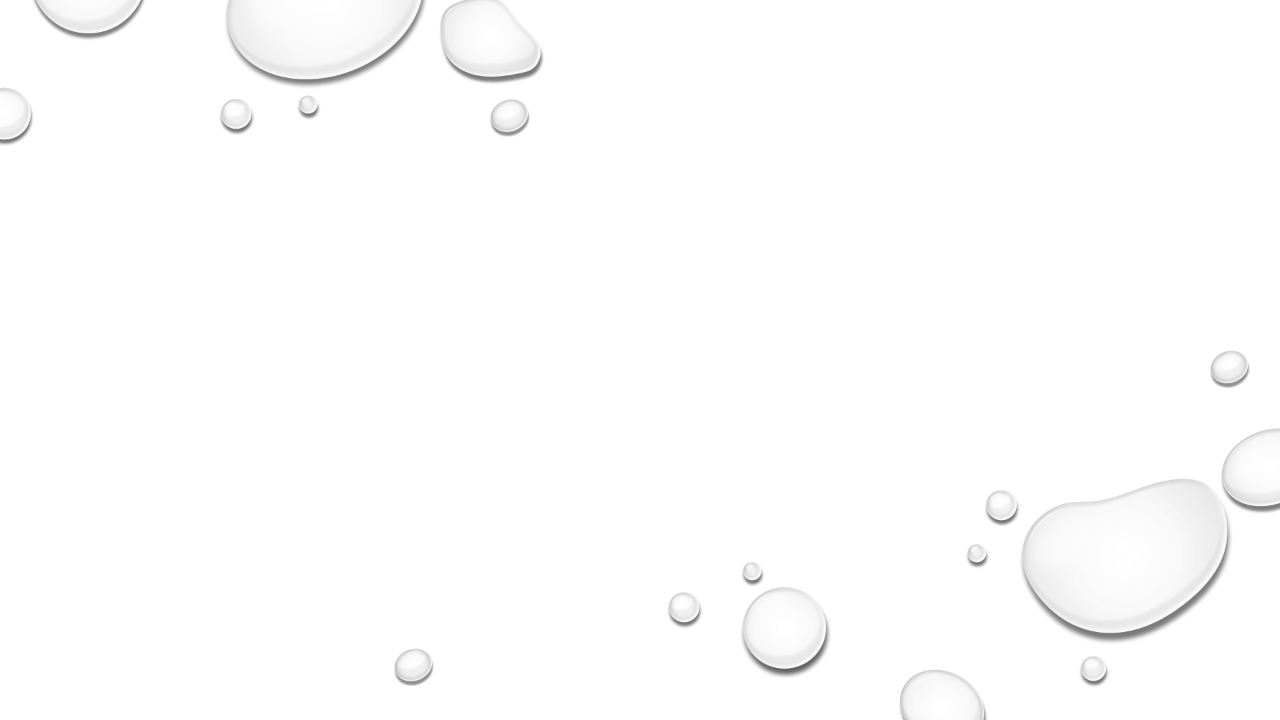 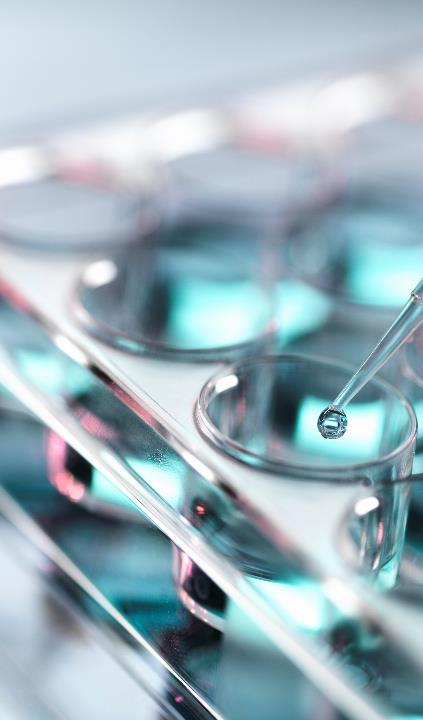 Synthesis, antibacterial and antifungal activities of hybrid molecules based on Alzheimer disease drugs and bearing an amino acid fragment
Radoslav Chayrov, Aleksandra Tencheva, Hristina Sbirkova-Dimitrova, Boris Shivachev, Anna Kujumdzieva, Trayana Nedeva, Ivanka Stankova *
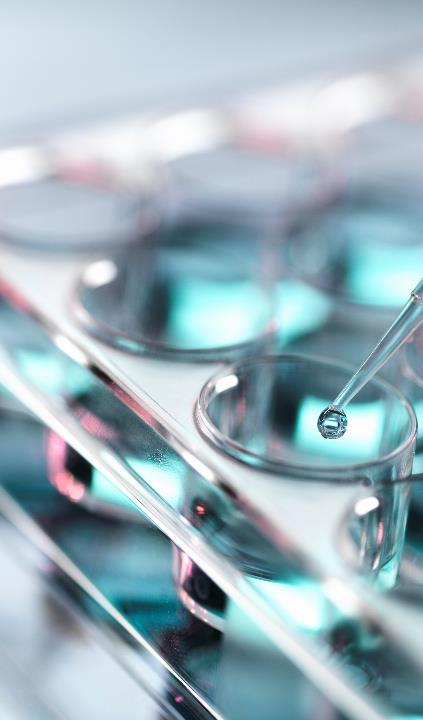 Synthesis, antibacterial and antifungal activities of memantine hybrid molecules
Introduction
Wide spread use of antibiotics is rising the incidence of infections with antibiotic resistance
Combat of antimicrobial resistance crisis encompasses synthesis of natural derivatives of well-known drugs 
Memantine (MEM) is FDA and EU approved drug for treatment of patients with moderate to severe dementia of Alzheimer’s type
MEM could efficiently block E. coli-caused bacteremia and meningitis in a mouse model 
MEM could be used as a host-directed antimicrobial agent
Synthesis, antibacterial and antifungal activities of memantine hybrid molecules
Results and Discussion
Synthesis of novel compounds – memantine hybrid molecules, with antimicrobial activity designed for application in treatment of bacterial and fungal infections in patients suffering dementia of Alzheimer’s type.
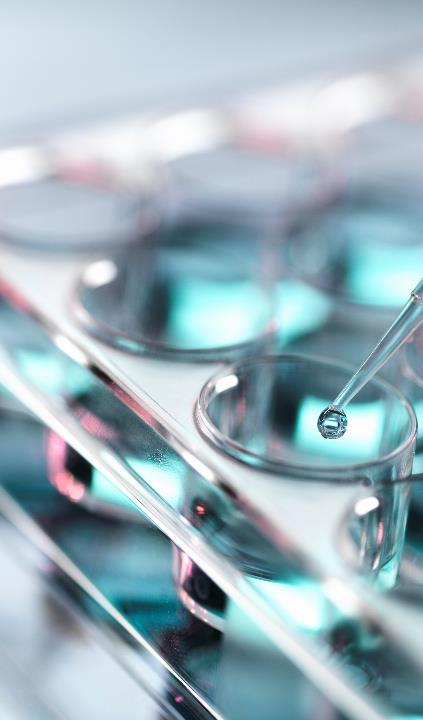 Synthesis, antibacterial and antifungal activities of memantine hybrid molecules
Chemistry
A series of memantine derivatives incorporating amino-acid residues have been synthesized by TBTU as a coupling reagent (Fig.1). The synthesized memantine analogues were confirmed by 1H NMR, 13C NMR, and ESI–MS spectrometry.









Where: Glycine (1), 4-F-Phenylalanine (2), Valine (3), β-Alanine (4), Gly-Thiazole (5), Gly-Thiazolyl-Thiazole (6).

Fig.1. Structures of the new memantine analogues
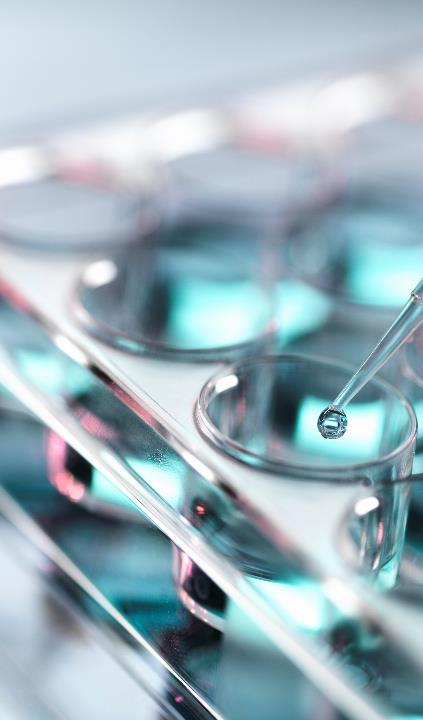 Synthesis, antibacterial and antifungal activities of memantine hybrid molecules
Crystal structure determination

Two of the synthesized compounds - Beta-Alanine-Memantine and 4-F-Phenilalanine-Memantine - were recrystallized from acetone by slow evaporation and their crystal structures were determined (Figure 2) with Single crystal X-ray diffraction (SCXRD) experiment.
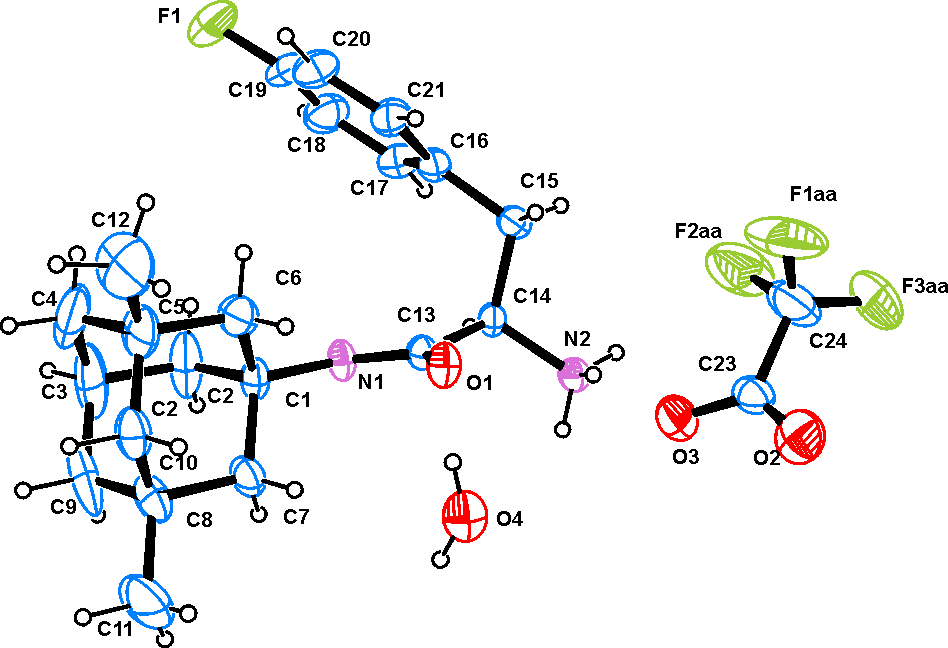 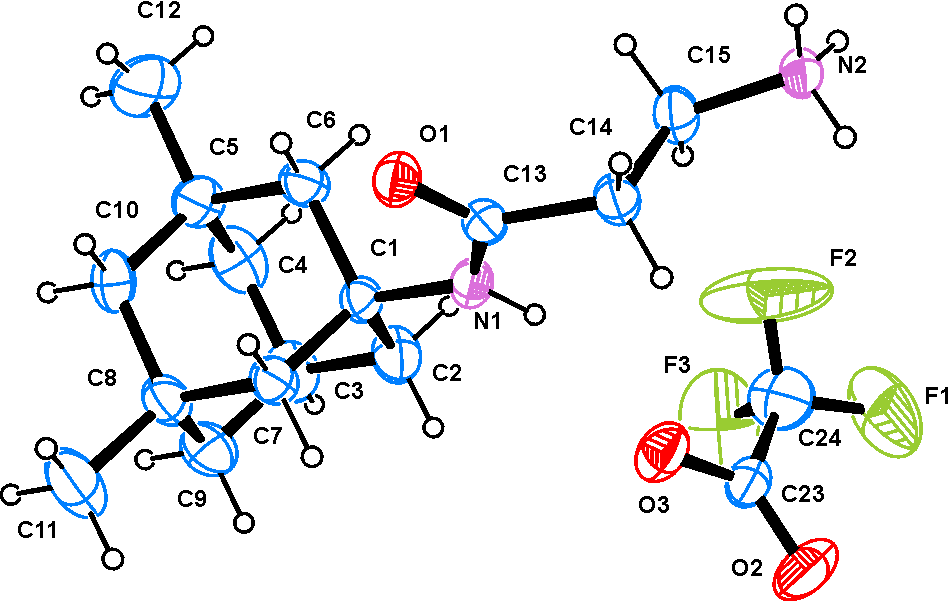 Fig. 2 ORTEP views of the molecules in the asymmetric unit (ASU) of Beta-Alanine-Memantine (left) 4-F-Phenilalanine-Memantine (right)
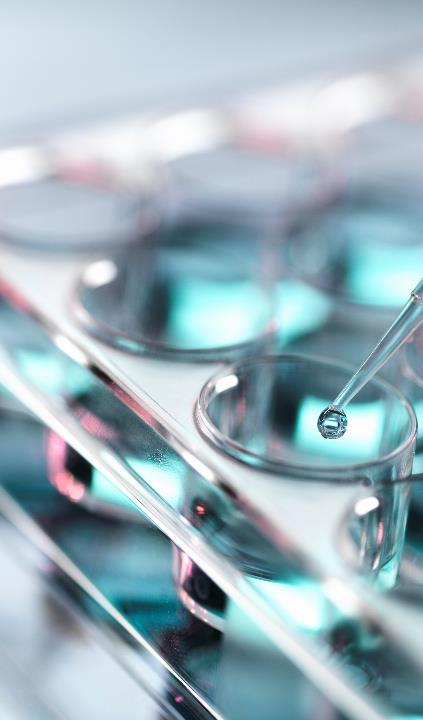 Synthesis, antibacterial and antifungal activities of memantine hybrid molecules
Crystal structure determination

Overlaying of the molecules of Beta-Alanine-Memantine and 4-F-Phenilalanine-Memantine (Figure 3) showed that they have almost similar orientation with slight deviation due to the different AA substitutent. Both compounds have one acceptor (C=O group) and two donors (N-H and NH3 groups) of hydrogen atoms that benefit the formation of intermolecular hydrogen bonding interactions  which are one of the main factors for the stabilization of the crystal structures.
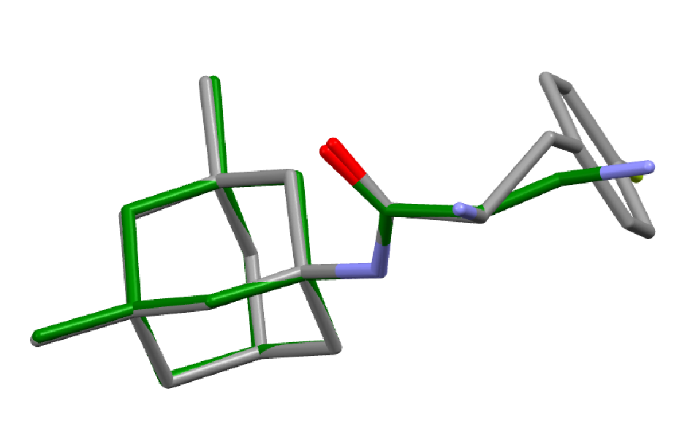 Fig. 3. Overlay of the molecules of Beta-Alanine-Memantine (green) and 4-F-Phenilalanine-Memantine (gray) based on their identical memantine moiety
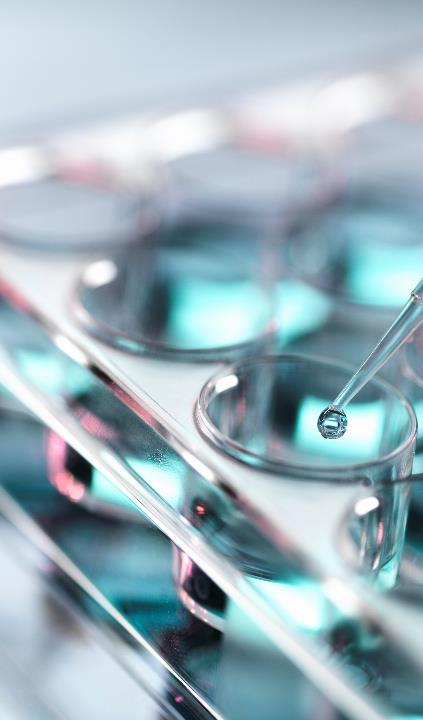 Synthesis, antibacterial and antifungal activities of memantine hybrid molecules
Thermal properties

Differential thermal (DTA) and thermogravimetric (TGA) analyzes of the two compounds in corundum crucibles were performed (Figure 4). The compounds are stable up to around 20oC after the melting point (around 160oC for Beta-Alanine-Memantine and 155 oC for 4-F-Phenilalanine-Memantine). After that point drastic weight losses due to thermal decomposition are recorded (60% for BAM and 35% for 4FPM). The reverse cooling process is not accompanied by visible weight change due to adsorbtion/adsorption of moisture etc.
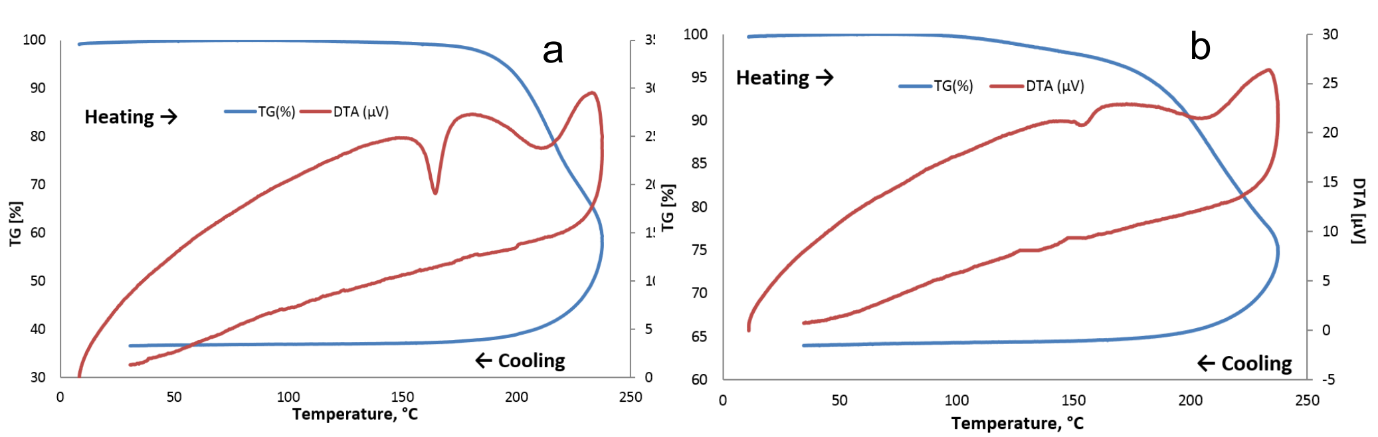 Figure 4. DTA-TG curves: a) Beta-Alanine-Memantine; b) 4-F-Phenilalanine-Memantine
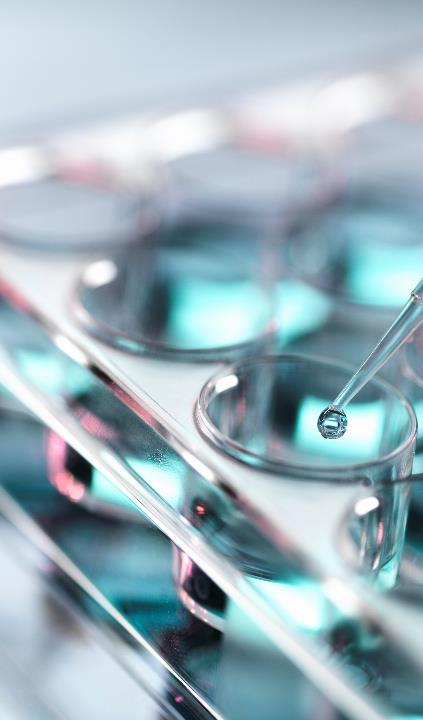 Synthesis, antibacterial and antifungal activities of memantine hybrid molecules
Biological part
Test microorganisms:
Escherichia coli (NBIMCC 3397)
Salmonella enterica (NBIMCC 8691)
Staphylococcus aureus (NBIMCC 6538)
Bacillus megaterum (BF 145)
Candida lusitaniae (BF 74-4)
Rhodotorula sp. (BF 16-25)
Fusarium graminearum  (NBIMCC 2294)
Penicillium claviforme (BT136)
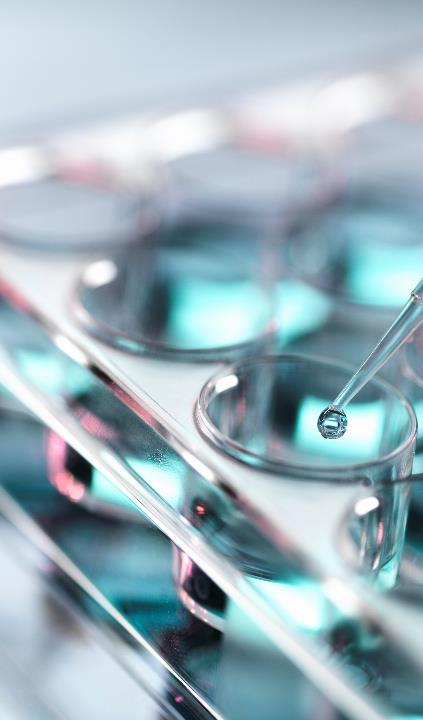 Synthesis, antibacterial and antifungal activities of memantine hybrid molecules
Table 1.Evaluation of compounds (1-6) inhibitory potential: qualitative assay
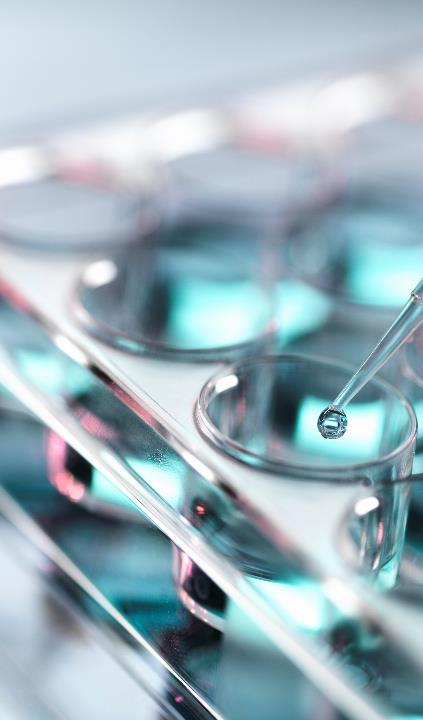 Synthesis, antibacterial and antifungal activities of memantine hybrid molecules
As shown in Table 1. memantine with 4-F-Phenylalanine (2) showed activity against all tested bacteria and yeasts
Memantine analogues with Valine (3), β-Alanine (4) and  Gly-Thiazole (5) are active against most bacterial strains.
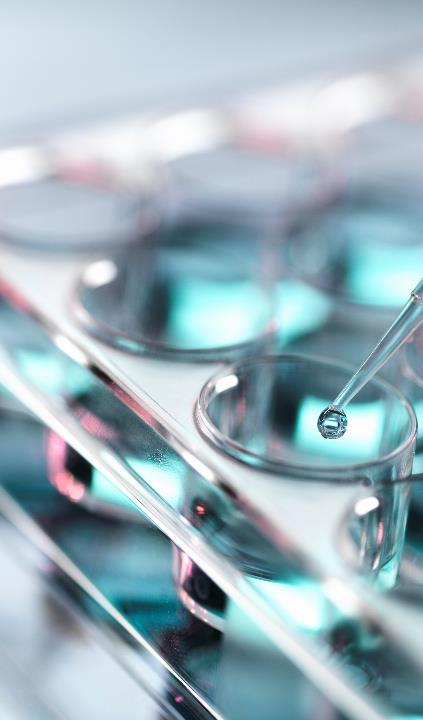 Synthesis, antibacterial and antifungal activities of memantine hybrid molecules
Table 2. Investigation of Minimal Inhibitory  Concentration
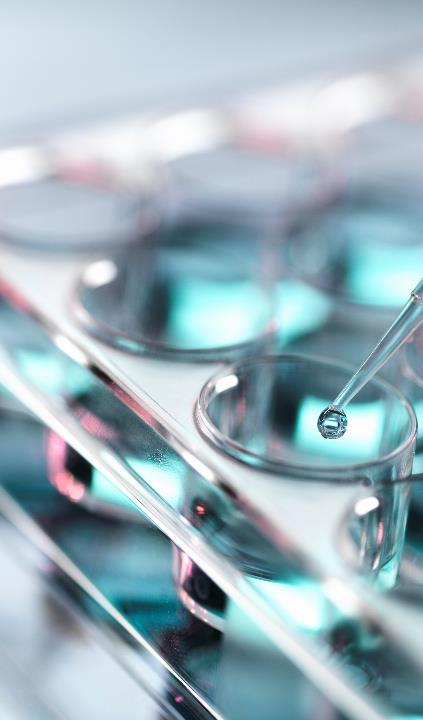 Synthesis, antibacterial and antifungal activities of memantine hybrid molecules
The results demonstrated that memantine derivative with 4-F-Phenylalanine (2) have the lowest values of MIC - 0.165 mM against S. enterica (NBIMCC 8691) and MBC - 0.3 mM against S. enterica (NBIMCC 8691).
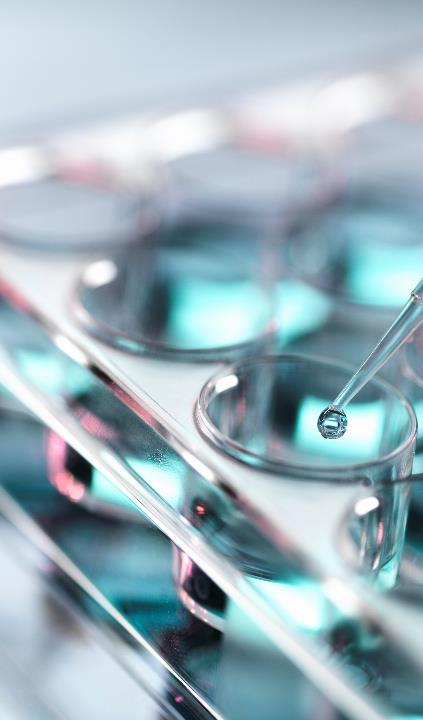 Synthesis, antibacterial and antifungal activities of memantine hybrid molecules
Table.3. Inhibition of radial growth rate (Kr) of filamentous fungi by MEM derivatives
Memantine-4-F-Phenylalanyl (2)  strongly inhibits the Kr of Fusarium graminearum (NBIMCC 2294)
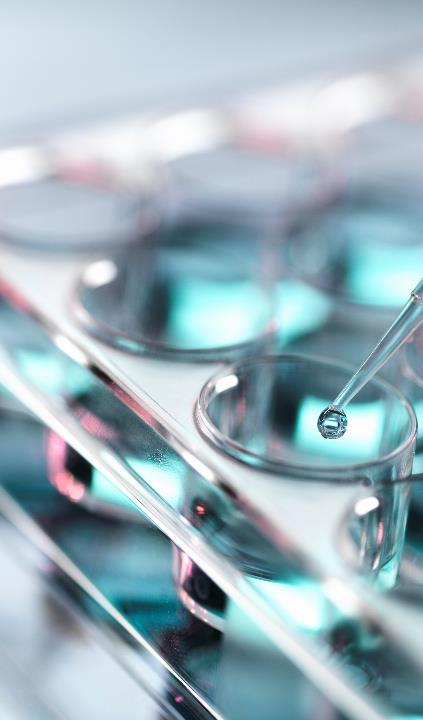 Synthesis, antibacterial and antifungal activities of memantine hybrid molecules
Conclusion
The investigated compounds  1-5 exhibit inhibitory effects on individual test microorganisms. Val-memantine (3) shows greater efficacy against Gram-negative bacterial employees, and toward Gram-positive conditions that raises a plant only on the Bacillus megatermium. β-Ala-memantine (4) has an effect exclusively on Salmonella enterica plants, and Gly-Thiazole (5) has a good inhibitory effect against Gram-positive bacteria. 
The 4-F-Phe-memantine (N2) being effective on all the strains required. The inhibitory effect is commensurate with this time to control the commercially available tetracycline and nystatin. 
The hybrid 4-F-Phe-memantine (N2) is the most promising for possible application as a new anti-infective host-directed therapeutic agent against clinically significant conditionally pathogenic bacteria in patients suffering from moderate to severe dementia of Alzheimer’s type.
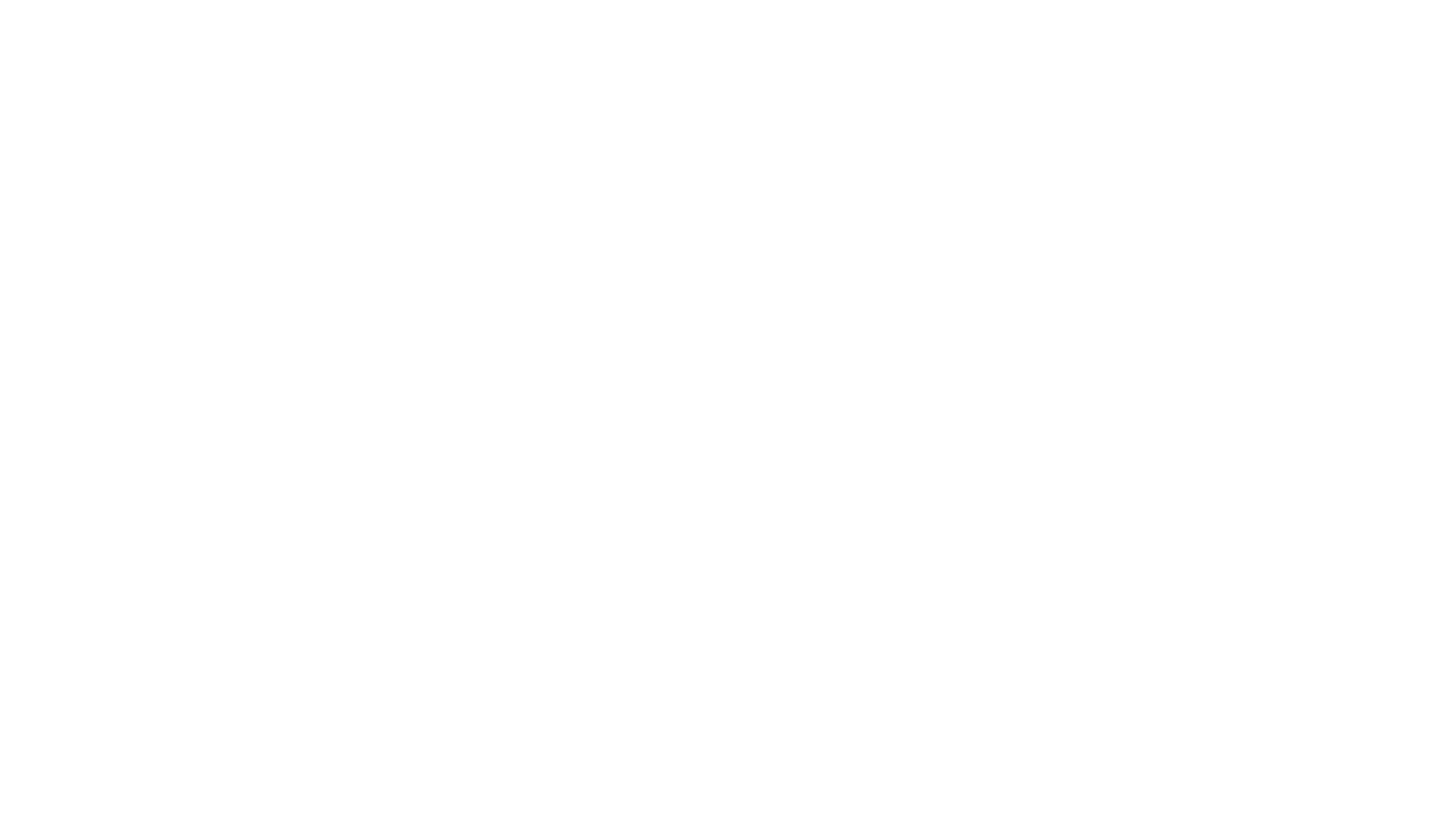 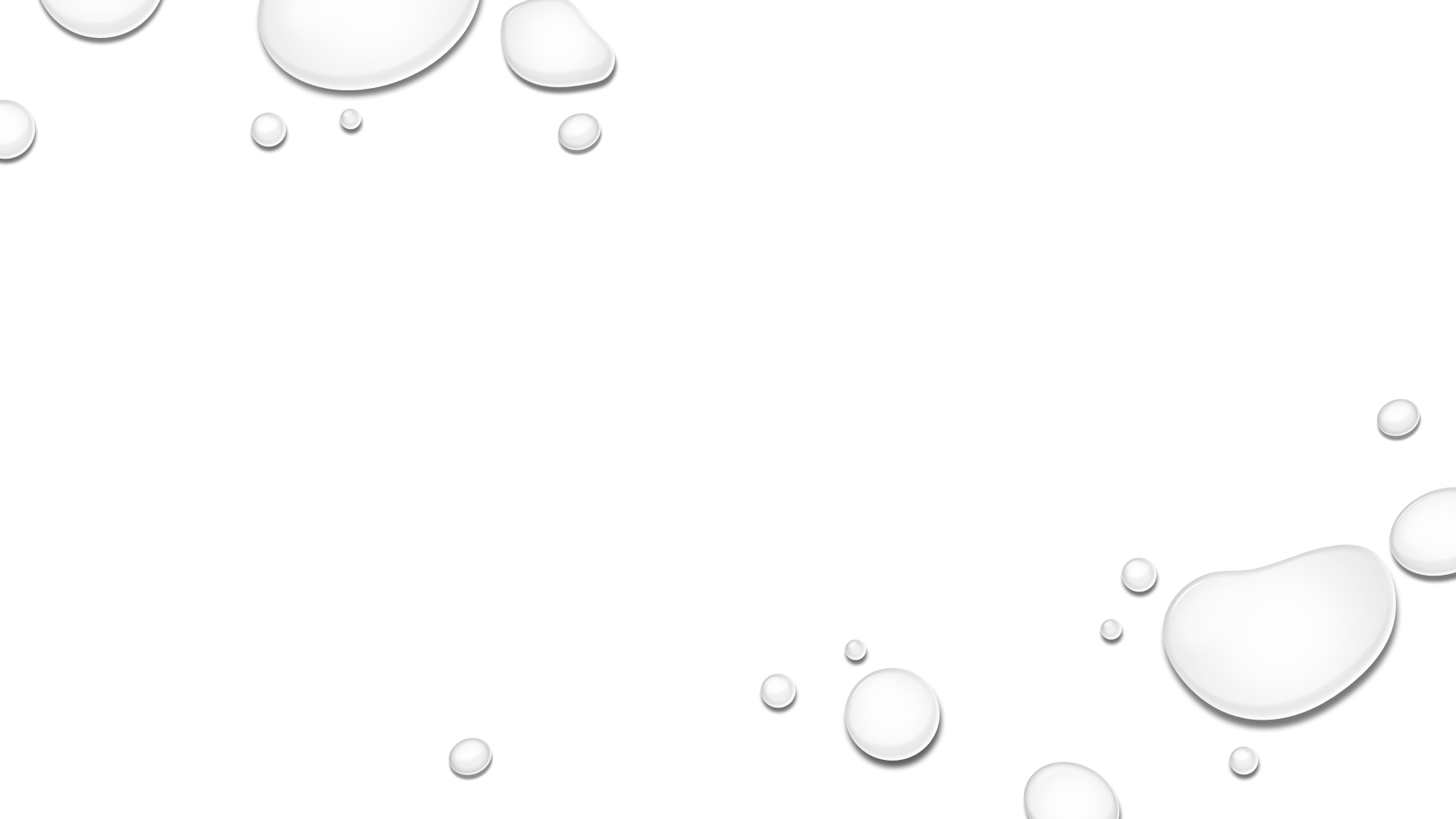 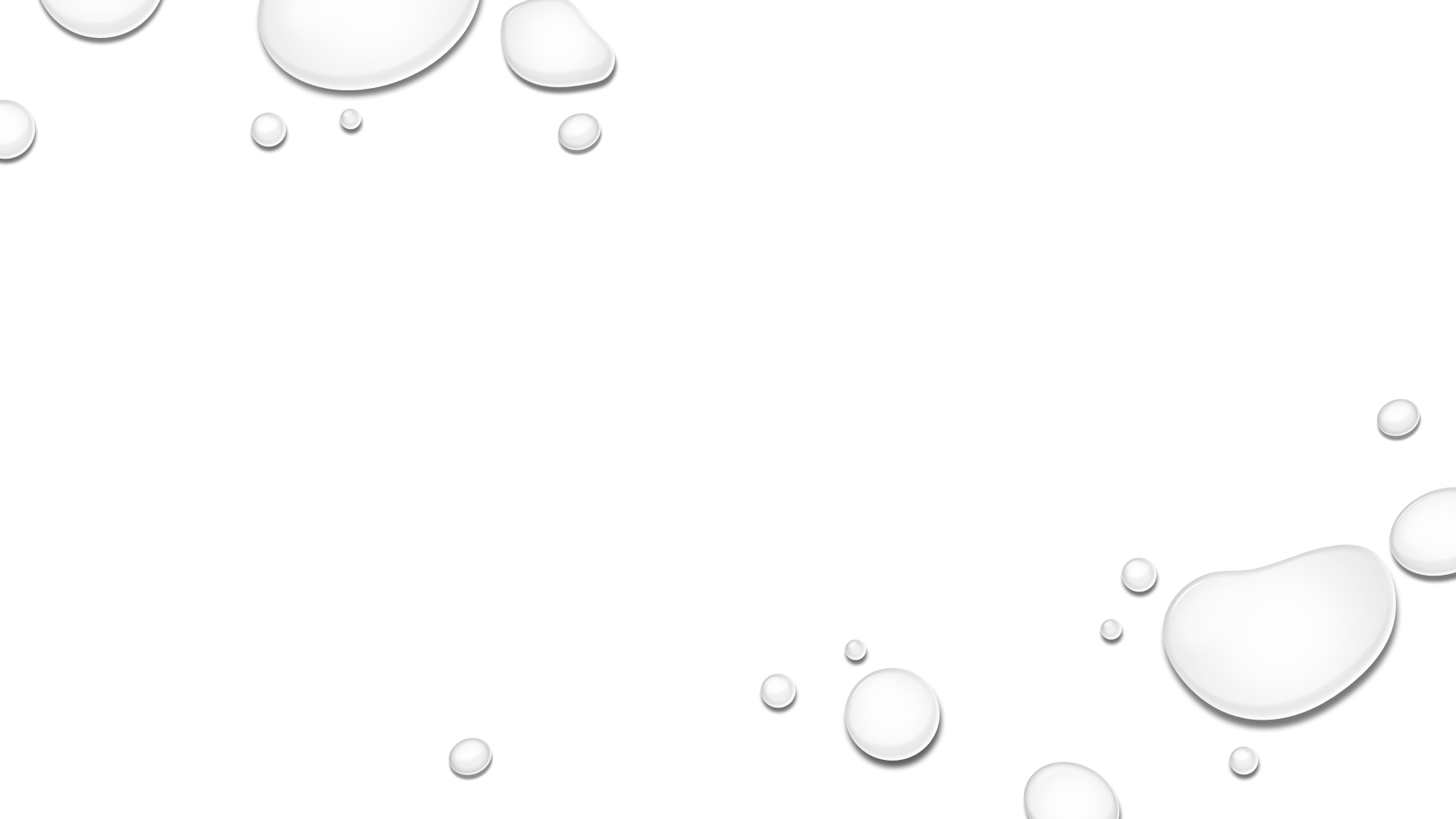 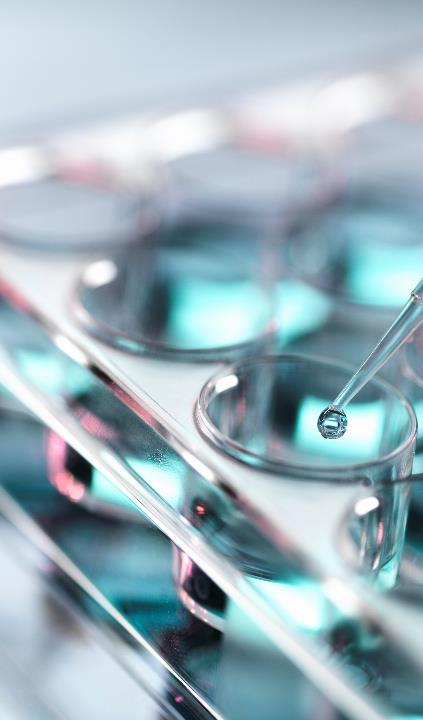 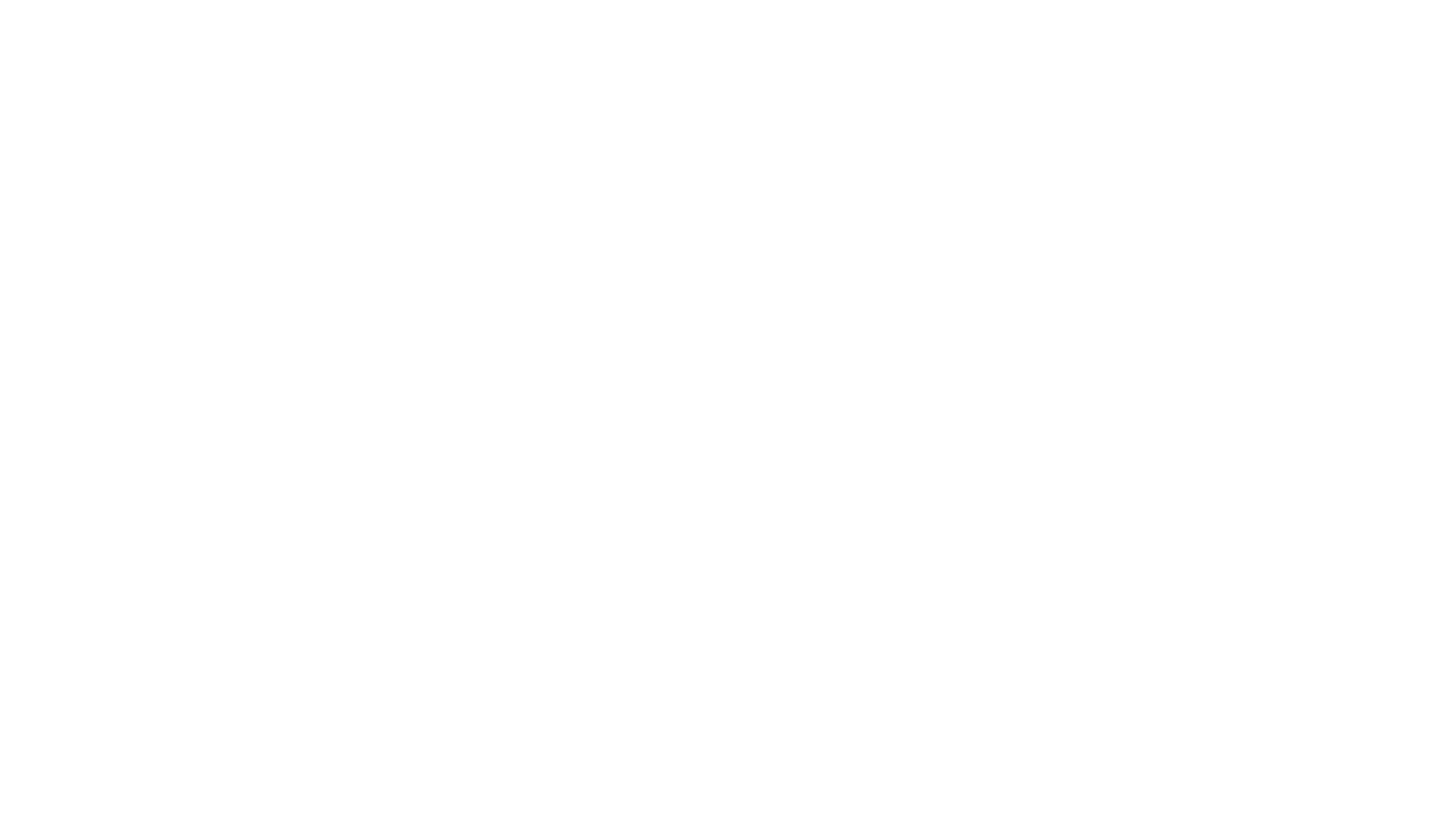 Acknowledgements

We gratefully acknowledge the financial support from:
Bulgarian Science Fund (Project M23/8) and
South-West University „Neofit Rilski“ (Project RPY-A3/19)